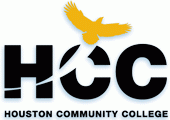 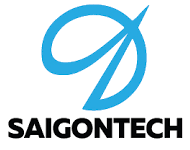 Sơ đồ đi dây
SArduino Training 2018 cho THPT
Saigon Institute of Technology
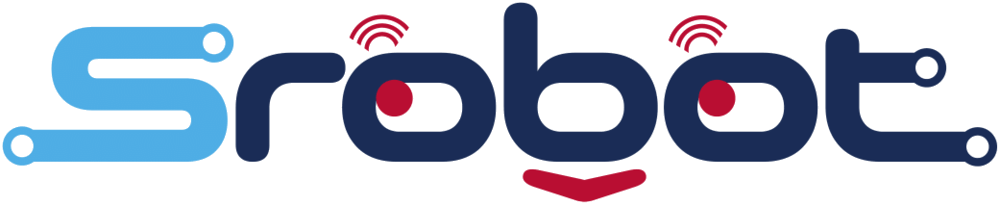 Biên soạn: IT SaigonTech - 2018
1
Breadboard
Cấu tạo các chân sẽ nối với nhau theo chiều dọc. Các chân nằm trên cùng một đường nối là thông nhau
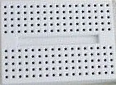 Lưu ý: Đường kẻ ngang trên Breadboard trong các slide tiếp theo không có nghĩa là các chân nối nhau mà chỉ để thuận tiện cho việc theo dõi vị trí nối dây
2
Sơ đồ dây của Động cơ
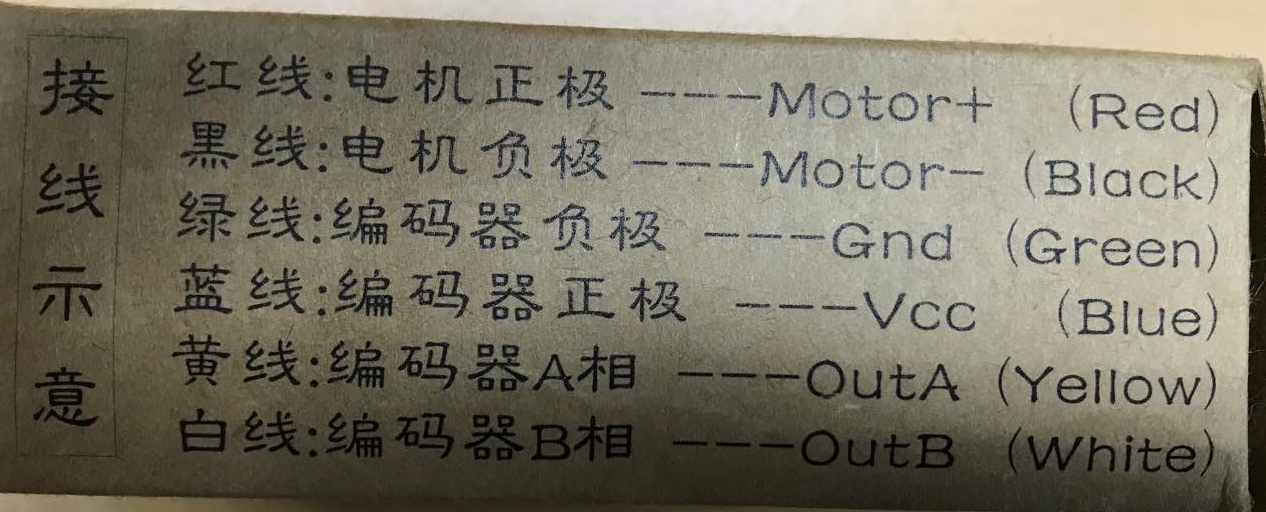 3
Sơ đồ nối dây - Động cơ 1
Sơ đồ dây của động cơ
Kết nối giữa động cơ, Arduino và mạch khuếch đại
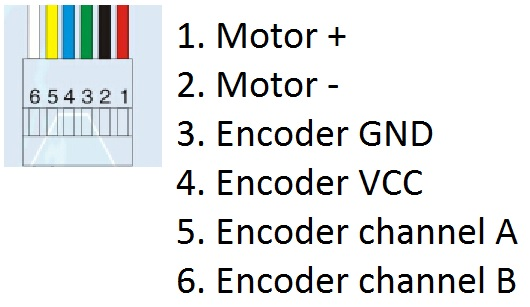 4
Sơ đồ nối dây - Động cơ 2
Sơ đồ dây của động cơ
Kết nối giữa động cơ, Arduino và mạch khuếch đại
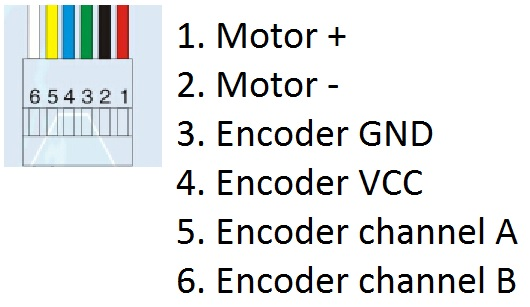 5
Sơ đồ nối dây - Động cơ 3
Sơ đồ dây của động cơ
Kết nối giữa động cơ, Arduino và mạch khuếch đại
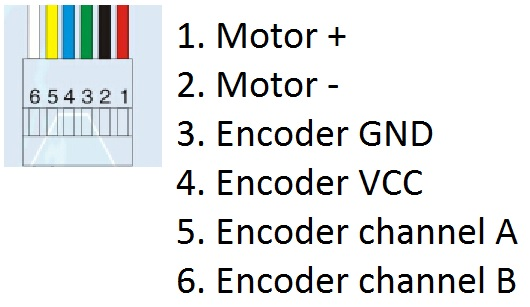 6
Sơ đồ nối dây
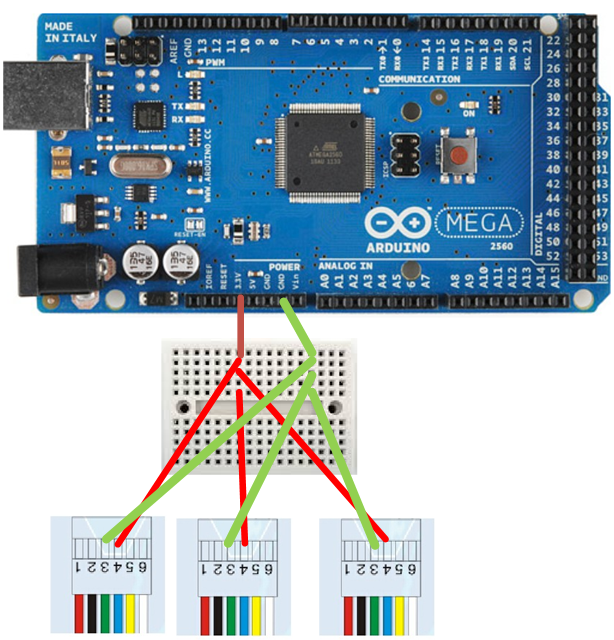 7
Sơ đồ nối dây (tt)
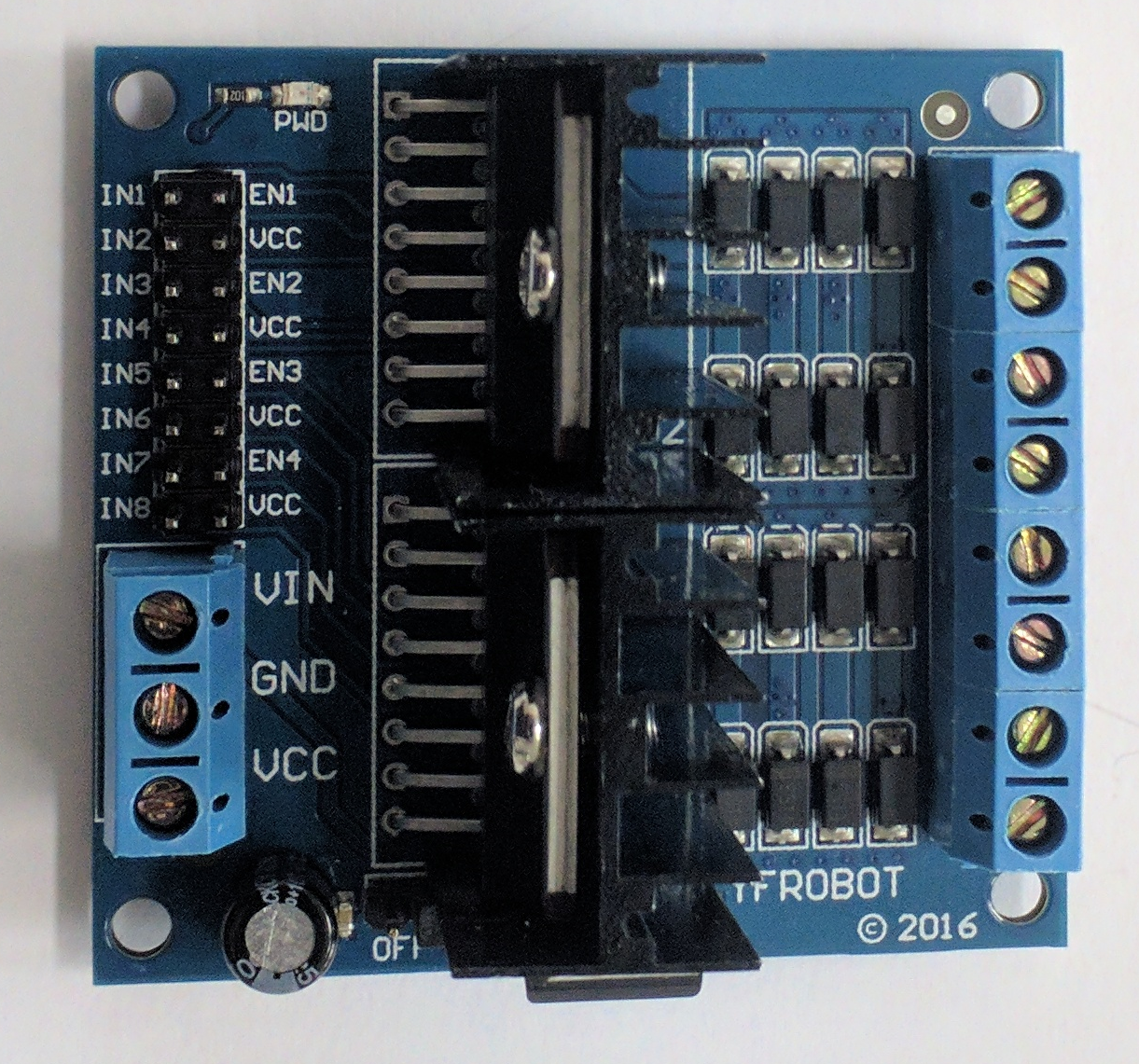 IN1
IN2
IN3
IN4
IN5
IN6
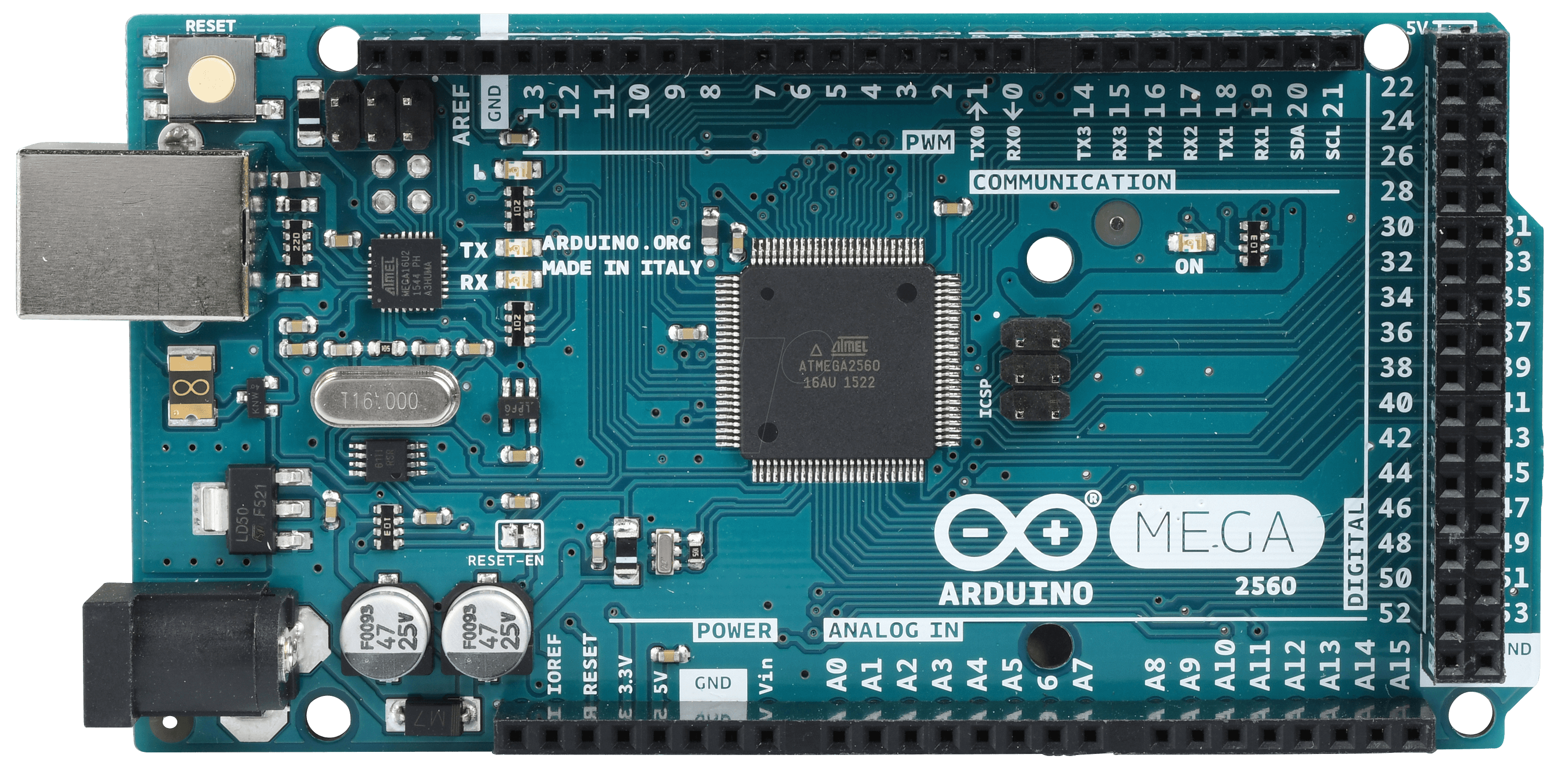 EN3
7
6
EN2
EN1
5
22
23
24
26
8
25
27
Sơ đồ nối dây (tt)
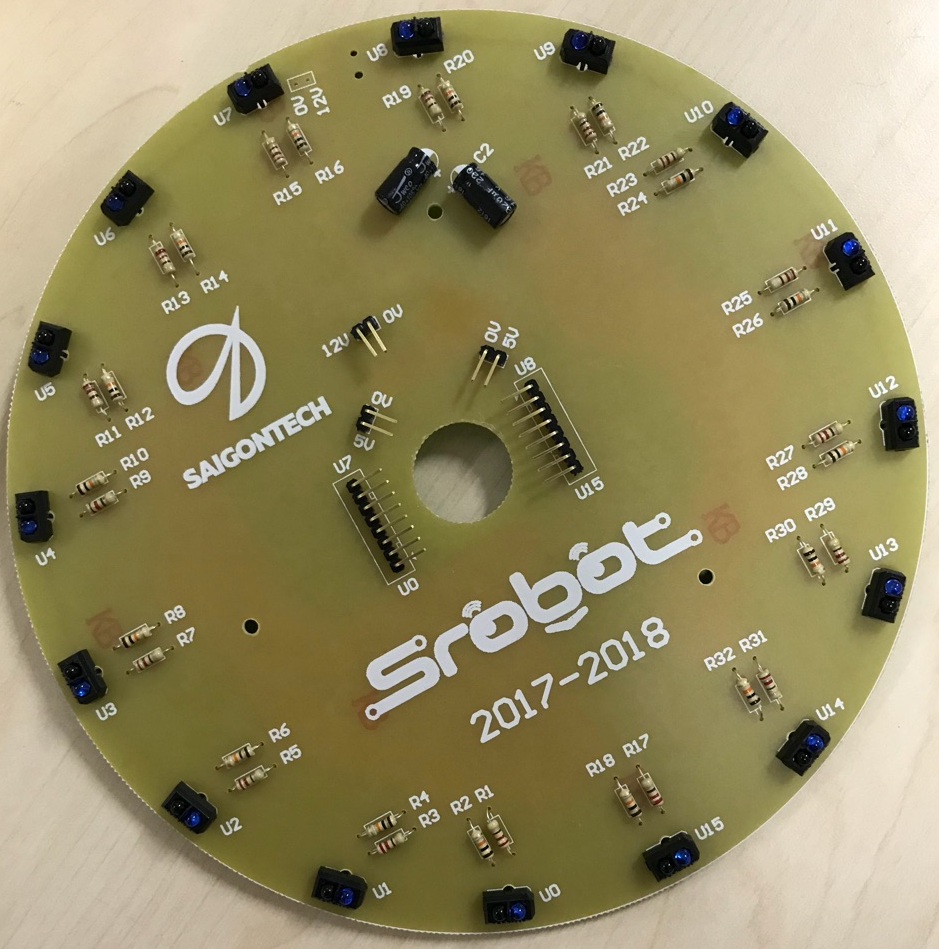 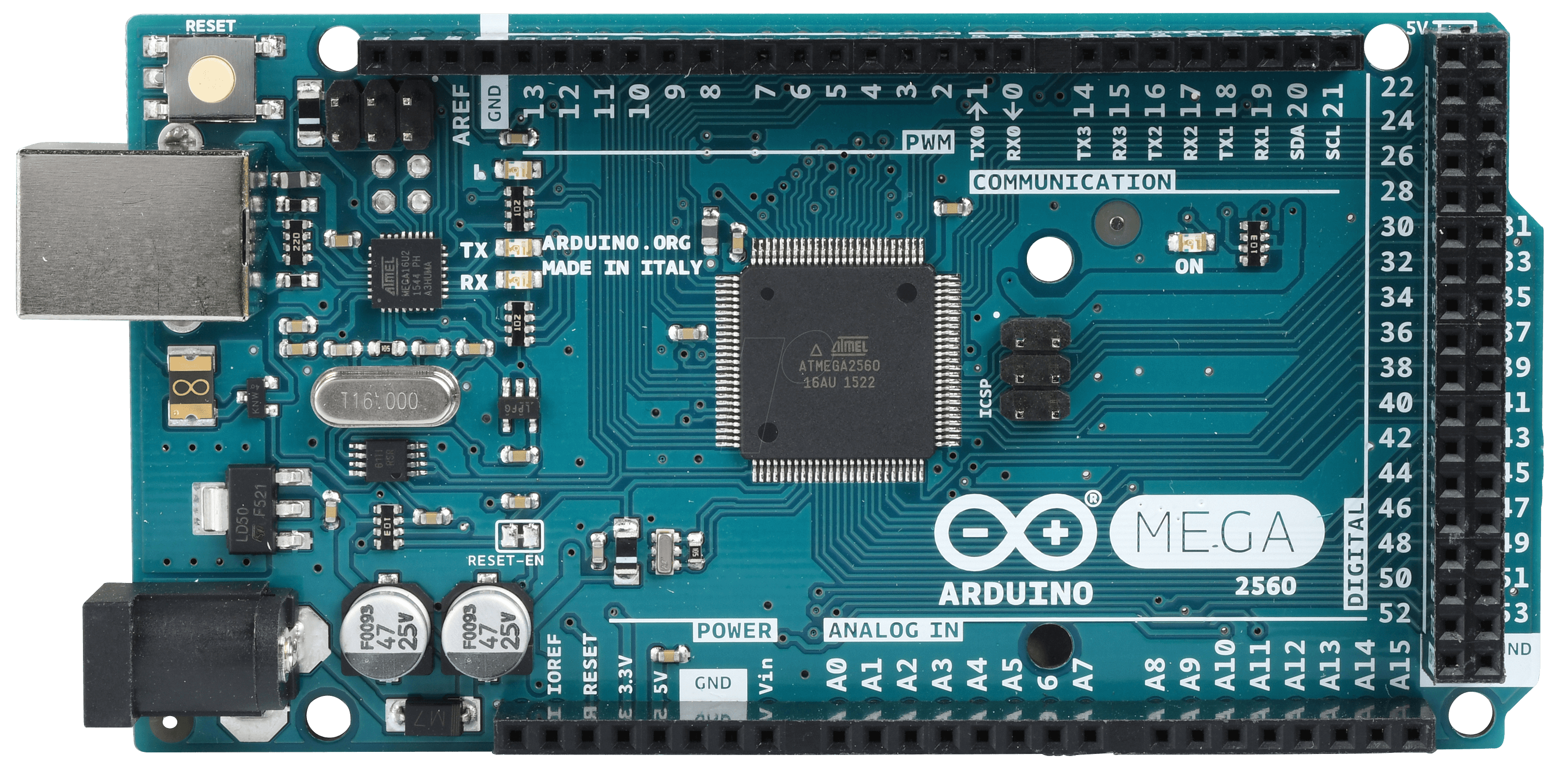 9
Sơ đồ nối dây (tt)
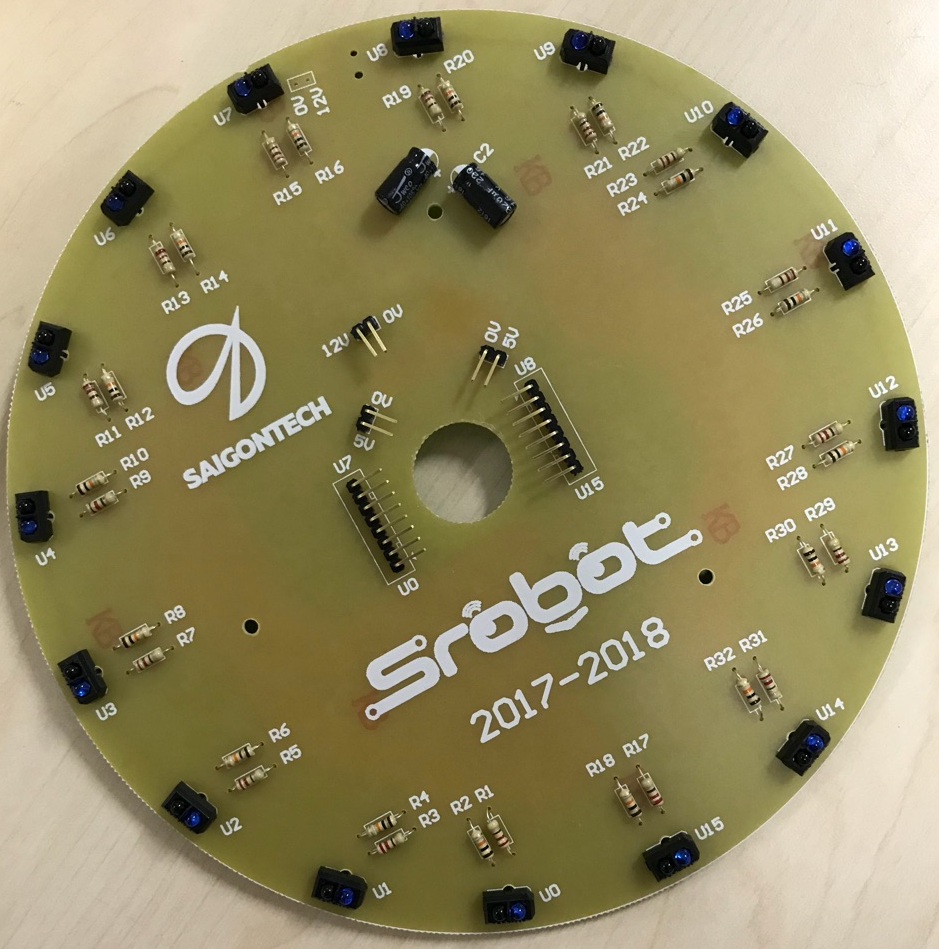 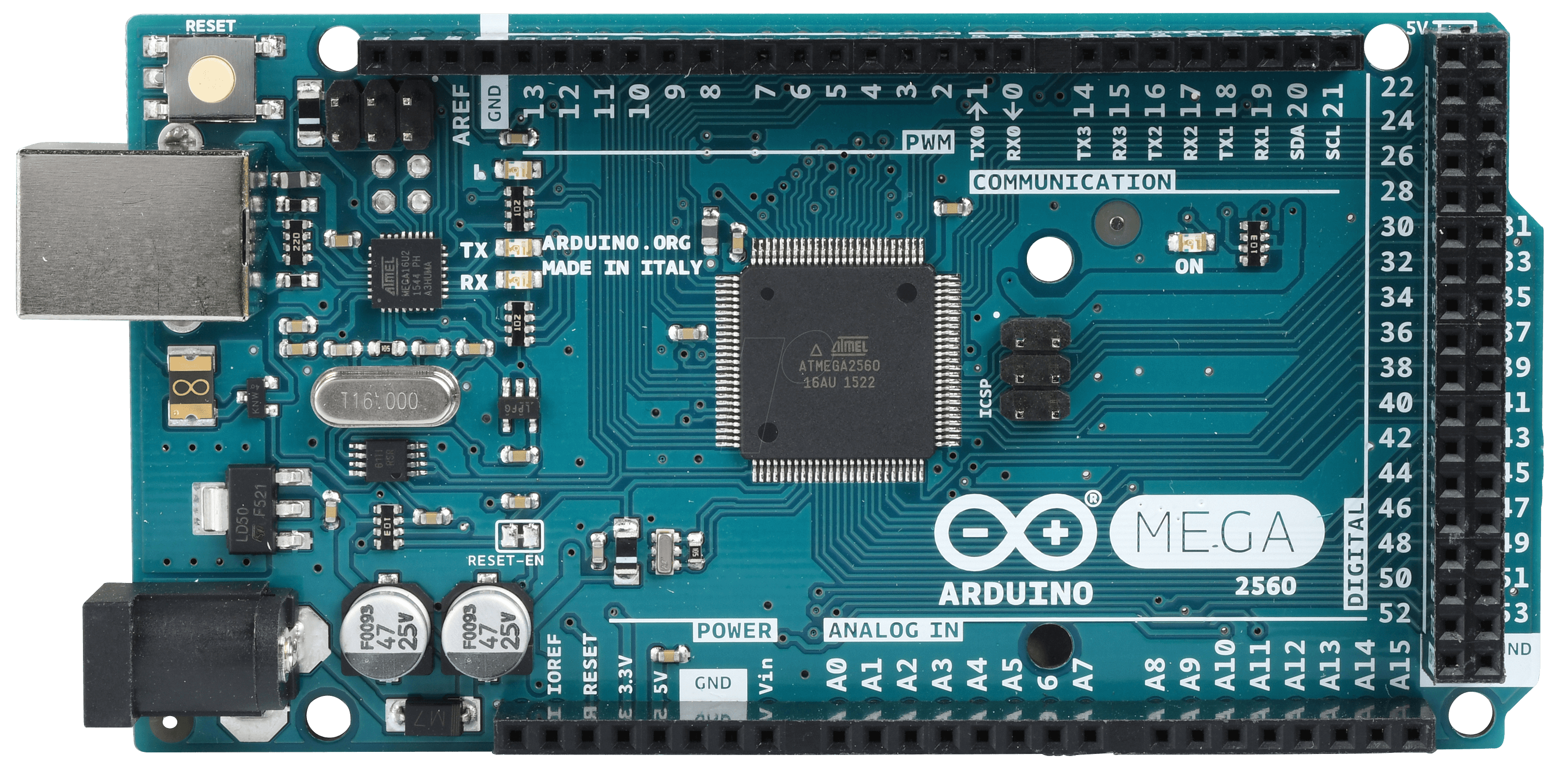 10
Sơ đồ nối dây (tt)
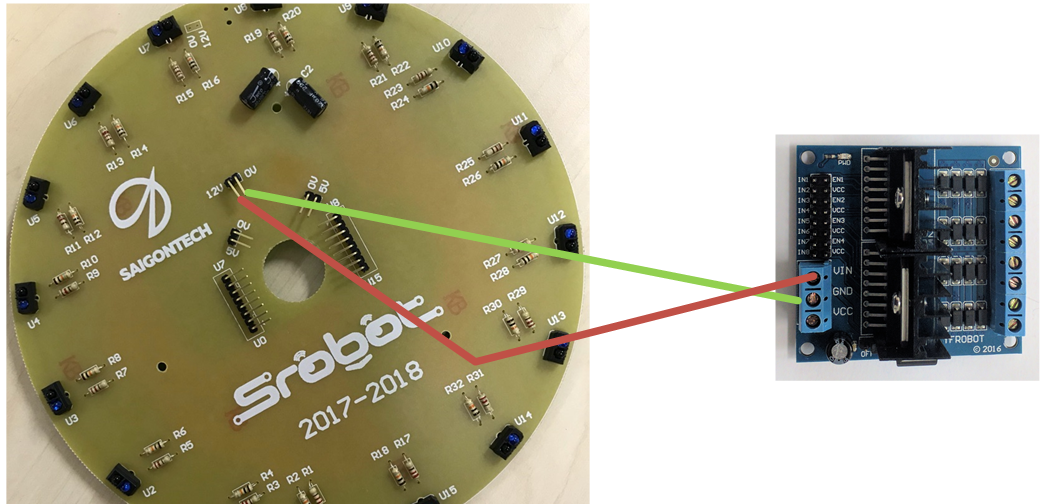 Sơ đồ nối dây (tt)
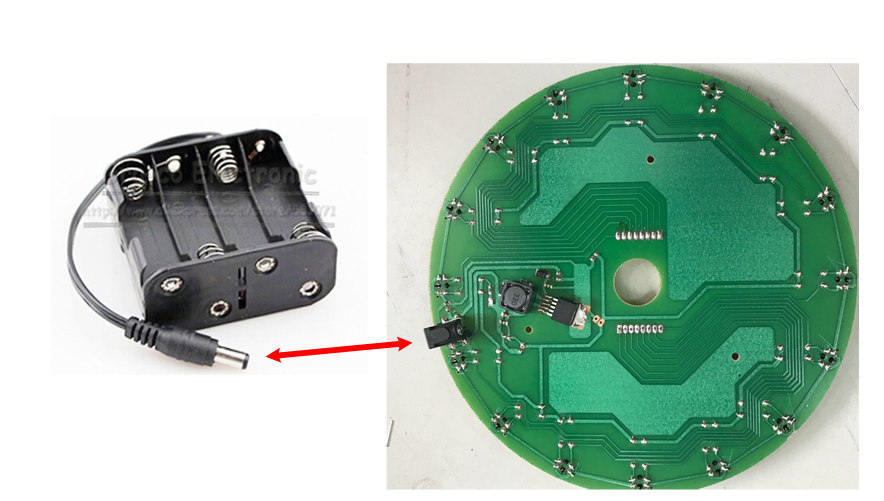 12
Kết nối pin và công tắc
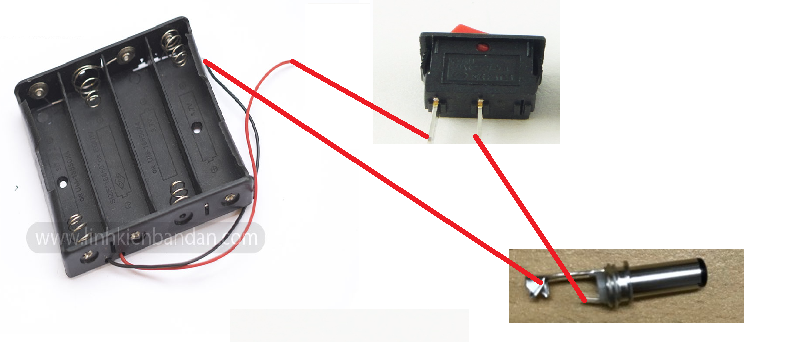 13